A Cereja do Bolo
Pastoral Estudantil – APV
Pr. Ismael Ruperto
[Speaker Notes: www.4tons.com
Pr. Marcelo Augusto de Carvalho]
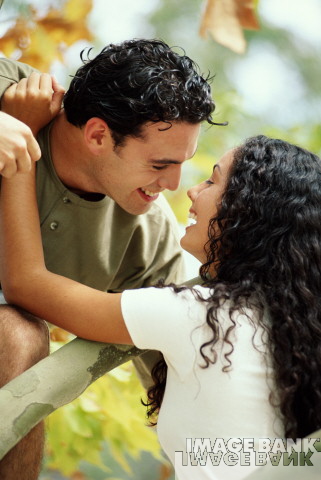 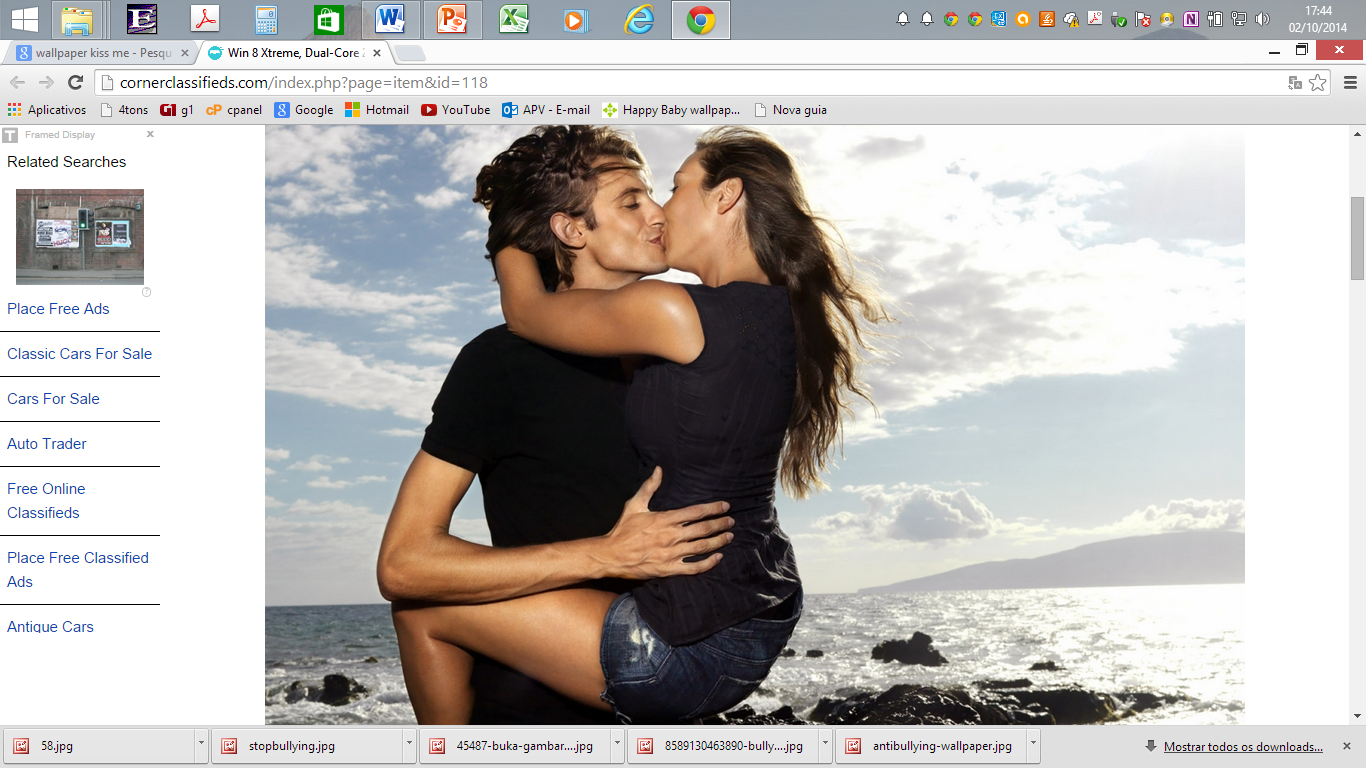 “Beija-me Com Os Beijos De Tua Boca; Porque Melhor É O Teu Amor Do Que O Vinho”. Ct 1:2
O Beijo É Uma Forma Especial De Comunicação Entre Duas Pessoas, Comunica Muitas Emoções.
Beijar É Um Ato De
Intimidade.
A História Do Beijo
Data-se o Beijo de 3.000 antes de Cristo
Na Roma antiga, beijar era usado para cumprimentar amigos e familiares
Na Idade Média se um homem beijasse uma mulher em público, tinha que casar com ela
A Terminologia do Beijo
Filematologia: o estudo do beijo
Oscular: o ato de beijar
Beijo Molhado: entre quem se ama
Selinho: afetuoso, boca fechada
Beijo na Mão: servil, ou romântico
Bochecha: cumprimento social
Cabelo: fraternal e familiar
Somos Todos Beijoqueiros 
Por Natureza!
O Beijo de Lábios e Língua
É Uma Preparação Para O Envolvimento
 Sexual Entre O Casal
Não Se Pode Sair Beijando Por Aí Qualquer Pessoa
Seja Criterioso(a) Nesta Demonstração  De Intimidade Particular
Implicações do Beijo na Boca
Herpes Labial
Úlceras Na Boca
Aftas
Em 1950, O Baltimore College Study Descobriu Que 278 Colônias De Bacterias São Trocadas
Em Um Beijo...
A Doença do Beijo, ou Mononucleose, é também chamada de Febre Glandular e tem esse nome porque pode ser transmitida por meio do beijo!
Alguém Disse: “Beijar É O Jeito Mais Agradável De Espalhar Germes Jamais Imaginados”. Anônimo

“Beijar Um Fumante É Como Lamber Um Cinzeiro Sujo”
A Cada 18 Segundos Um Jovem Contrai Sífilis Através Do Beijo.
Prejuízos Físicos E Psicológicos De Um Possível Aborto .
O Beijo É Uma Comunicação Não Verbal De Altíssima Sensibilidade.
A Troca De Beijos Na Boca Em Lugares Públicos Não É Elegante.
Casais Casados Ou Namorados Se Acariciando Dentro Da Igreja (Escola) Revela Falta De Bom Senso.
Beijar Na Boca É Pecado ?
Só Quem Pode Dizer É Você E Deus. 
O Beijo É Uma Troca De Emoções De Absoluta Individualidade.
O Que Determinará Se É Ou Não Pecado:
Desejos Despertados Após O Beijo.
Você Beija Para Demonstrar Amor, Carinho E Respeito?
Ou Você Beija Para Conduzir O Parceiro Ao Ato Sexual ?
O Beijo Em Si Mesmo Pode Não Ser Pecado. Mas O Beijo Está Conduzindo Milhares De Jovens ARelacionamentos Conflitantes
Aproveite Cada Fase Da Vida, Viva A Vida Sem A Consciência Perturbada!
Lembre-se Amanhã Você Poderá Ser Pai Ou Mãe Com Ou Sem Remorsos.
II Timóteo 2:22
“Foge, Outrossim, Das Paixões Da Mocidade. Segue A Justiça, A Fé,
O Amor E A Paz Com Os Que, De Coração Puro, Invocam O Senhor”